Miriam Fine
Transformational Life Coach

Lecturer in Physician Associate Studies – Queen Mary University of London
Communication Skills
Quality Improvement in Healthcare

Former junior doctor
www.miriamfine.com 
@fine_miriam on Twitter
m.fine@qmul.ac.uk
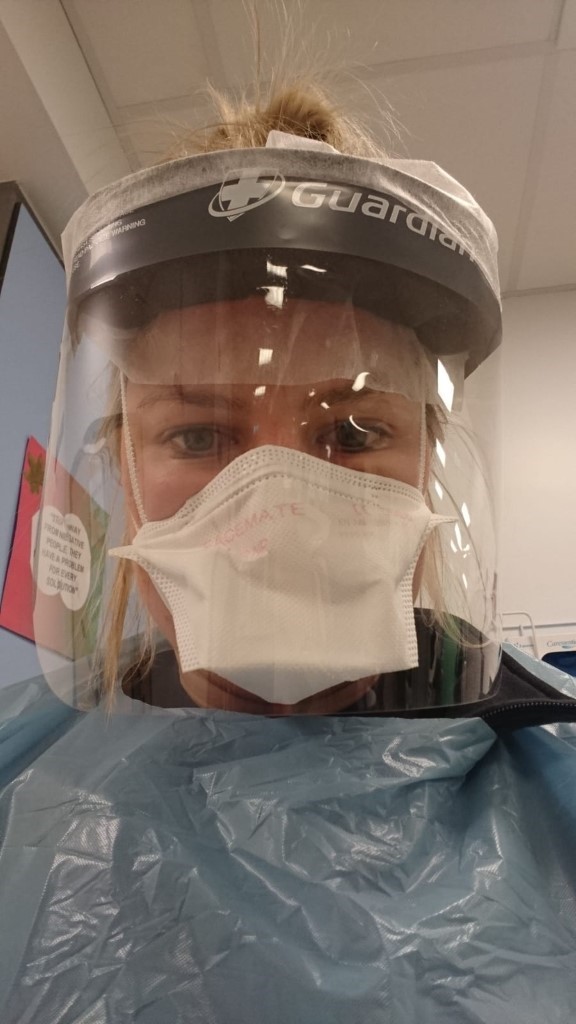 PPE Mask
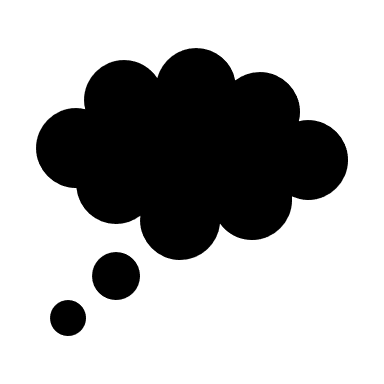 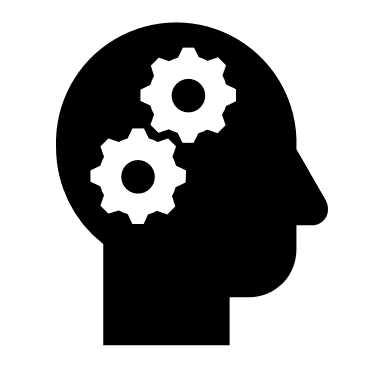 Narrator
Picture the scene…
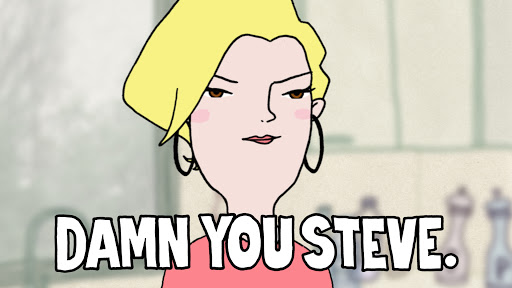 What would you say to your best friend?
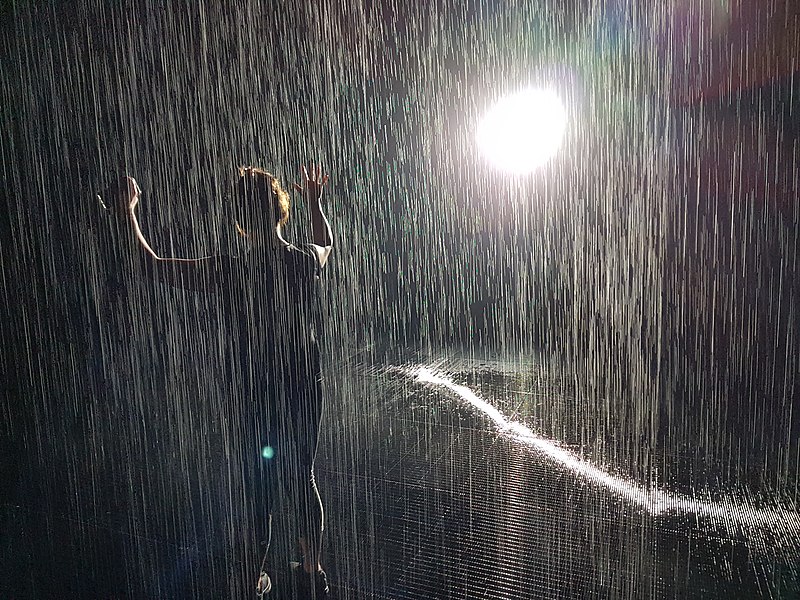 Recognise
Allow
Investigate
Nurture
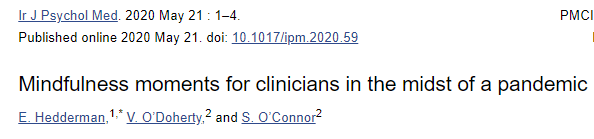 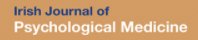 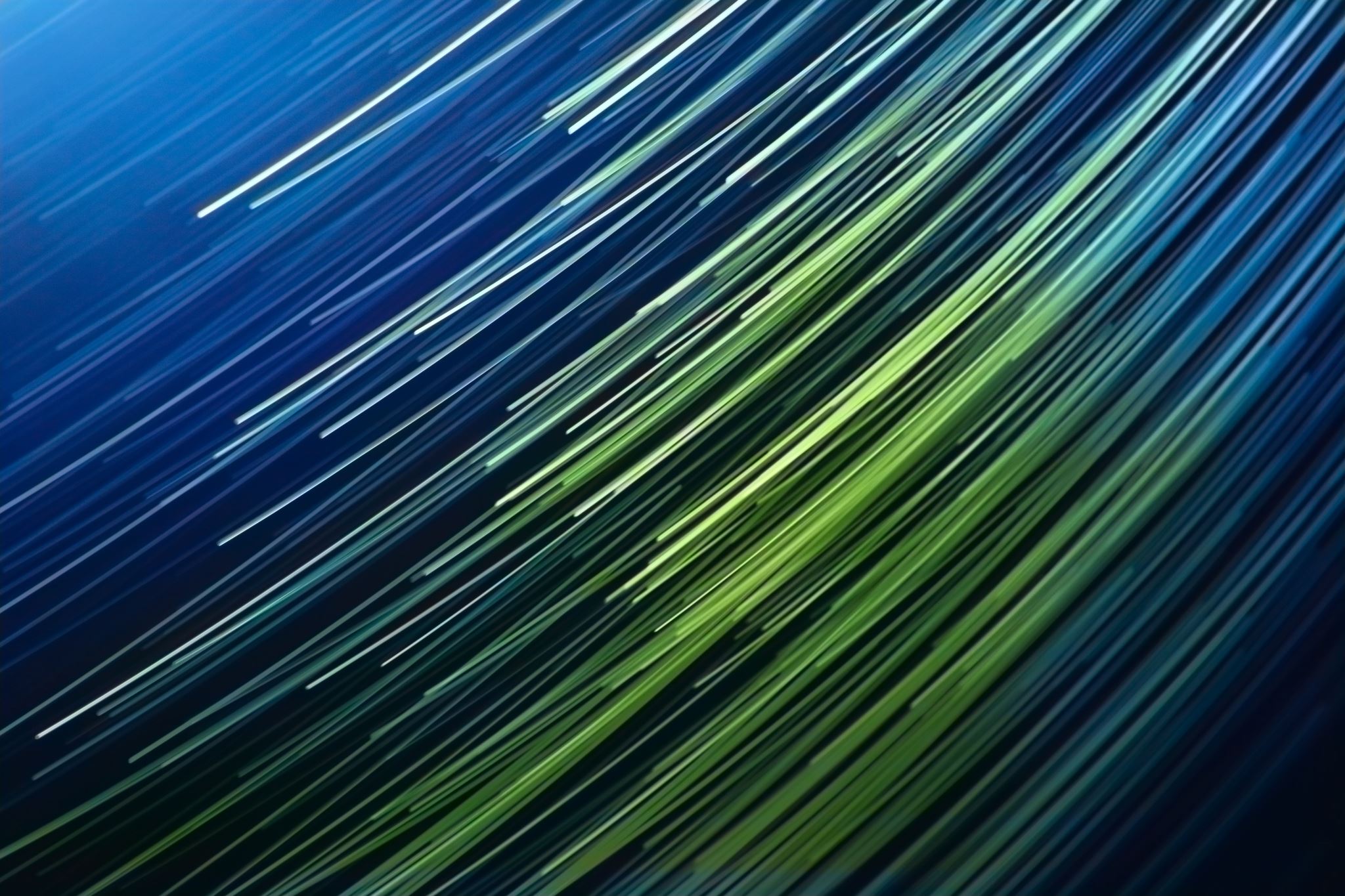 Take Home Message
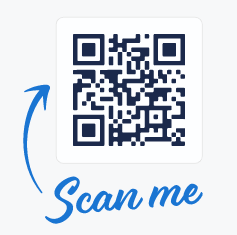 www.miriamfine.com/blog-1
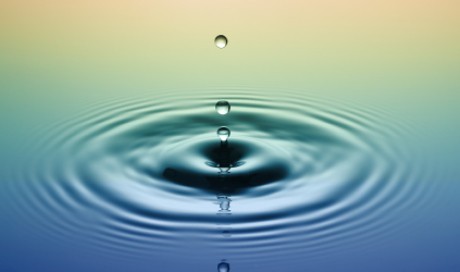 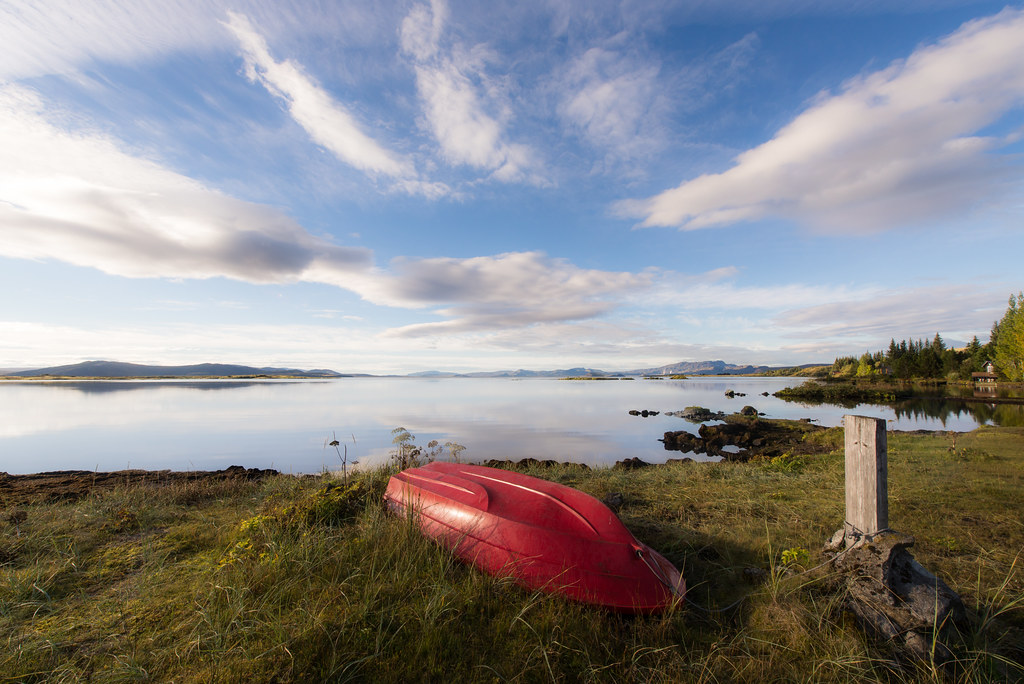 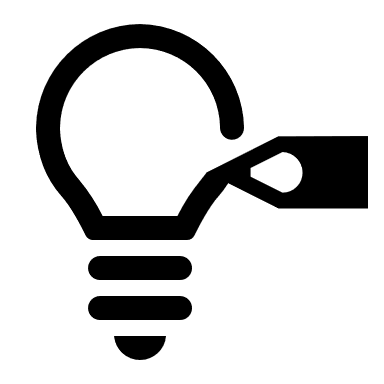 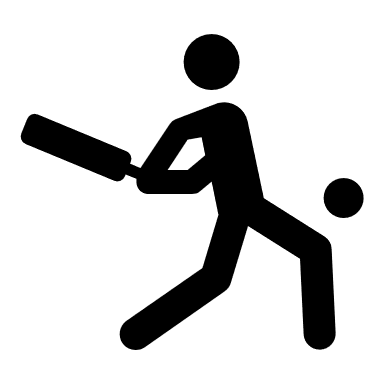 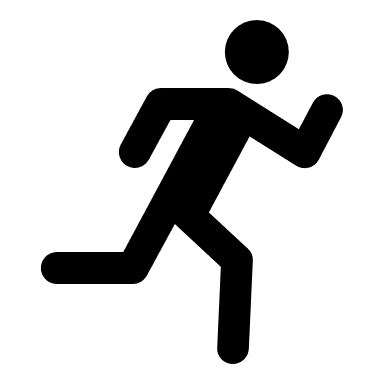 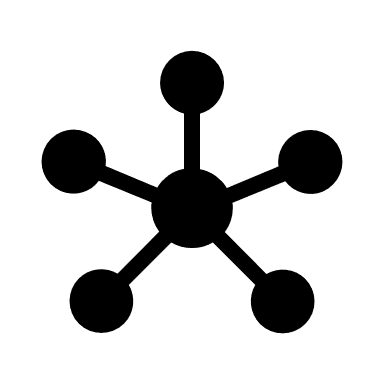 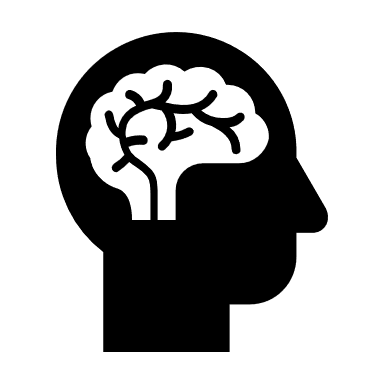 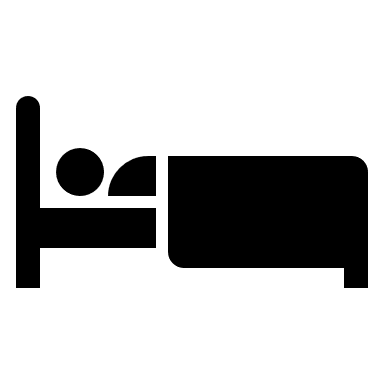 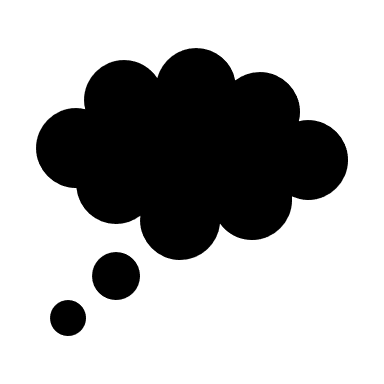